Linked Building Data community efforts
4th Int’l Workshop on Linked Data in Architecture and Construction (LDAC)
Madrid, Spain

Pieter Pauwels, Ghent University

21 June 2016
1. The community track
2. LDWG status
3. Standardisation
4. Industrial uptake
Outline
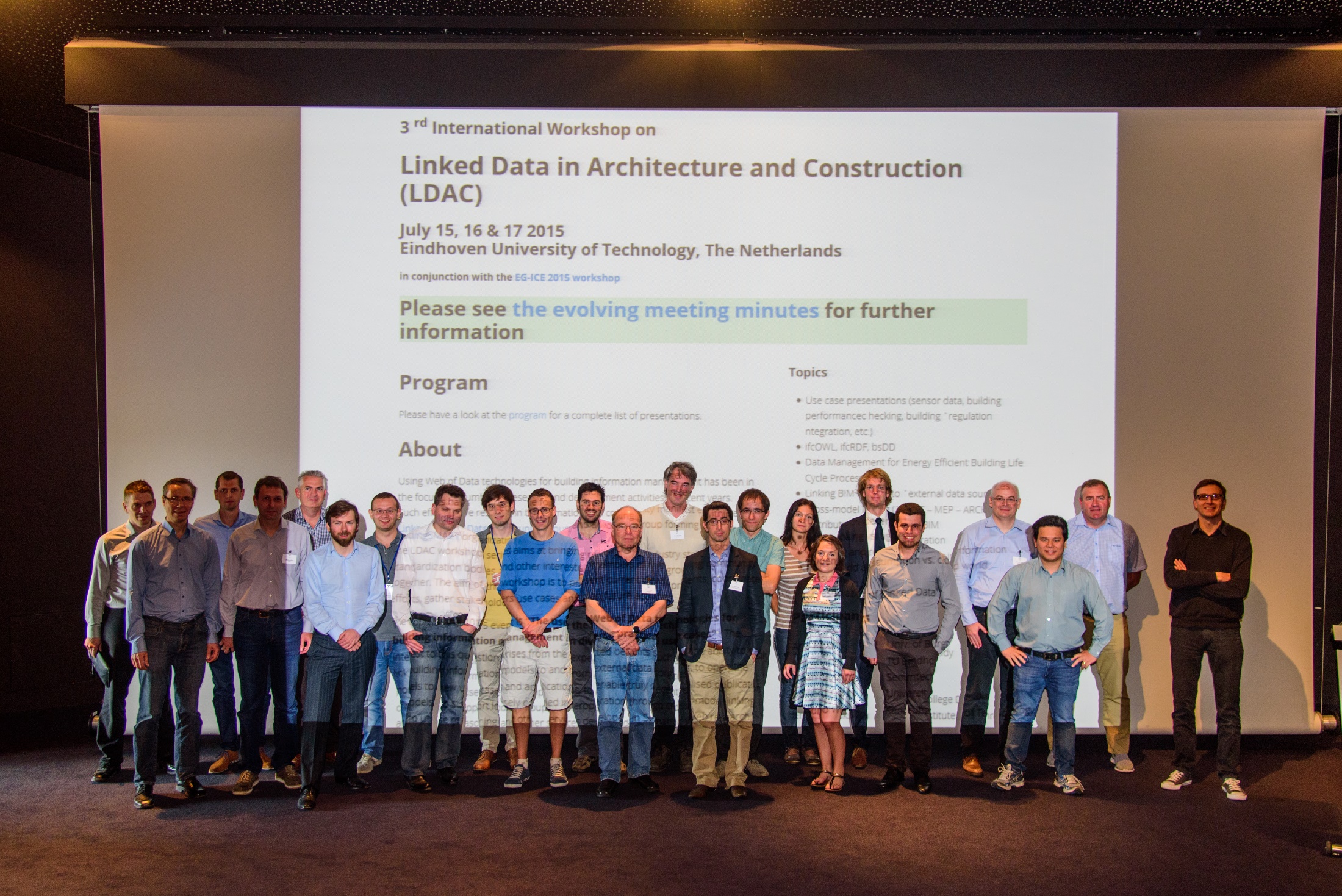 LDAC 2015
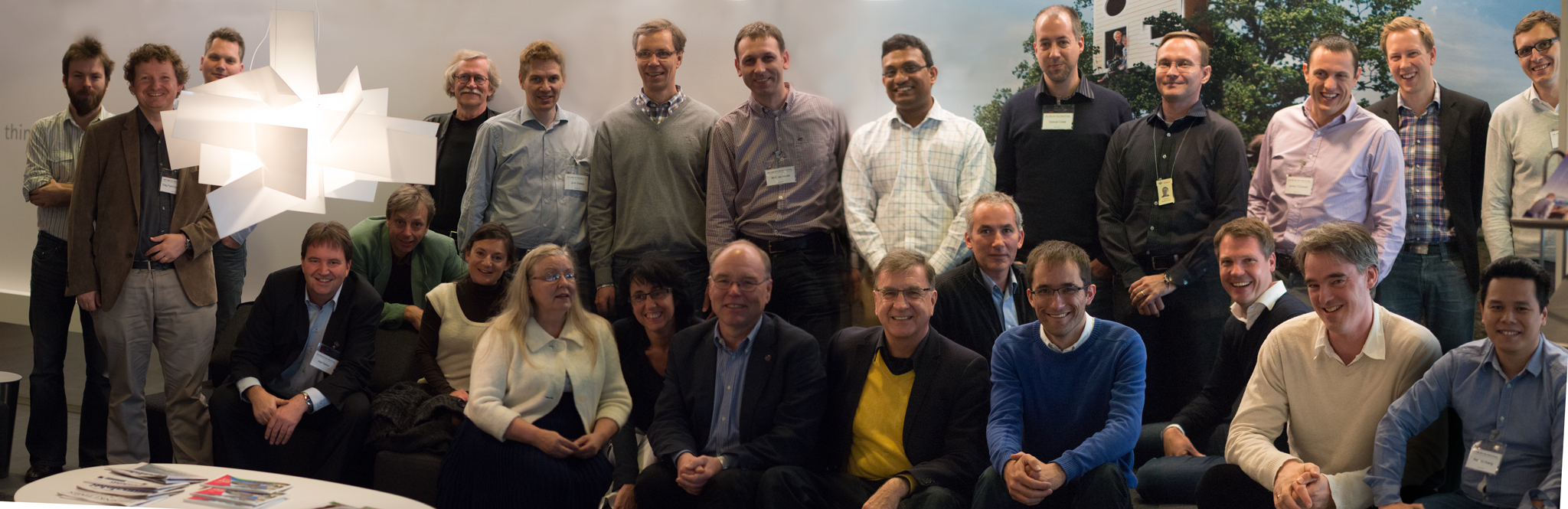 LDAC 2014
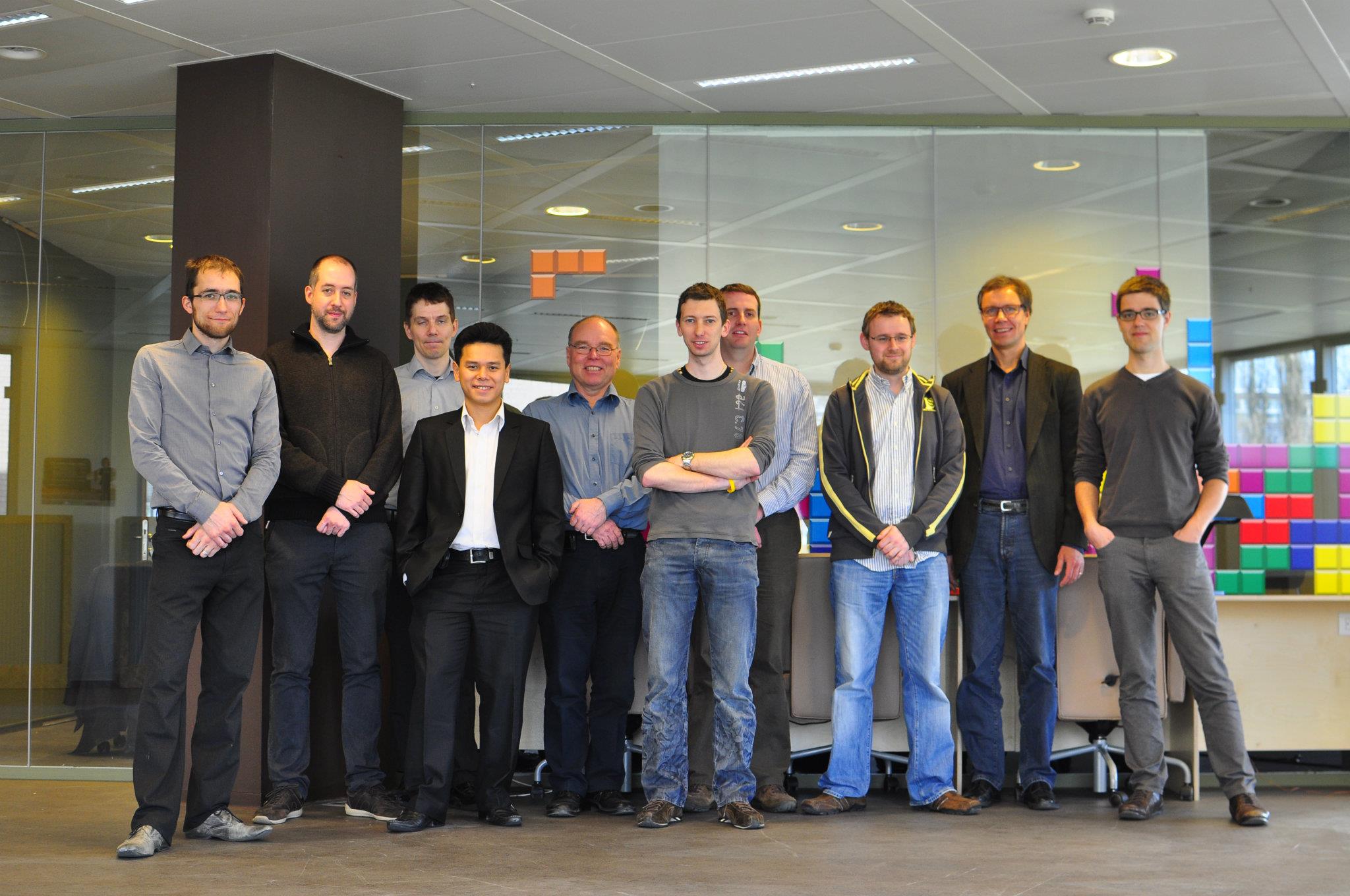 LDAC 2012
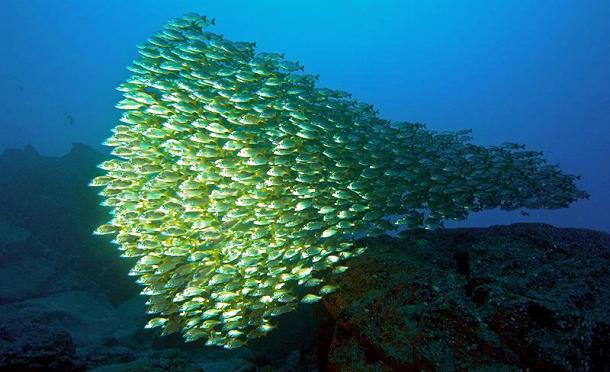 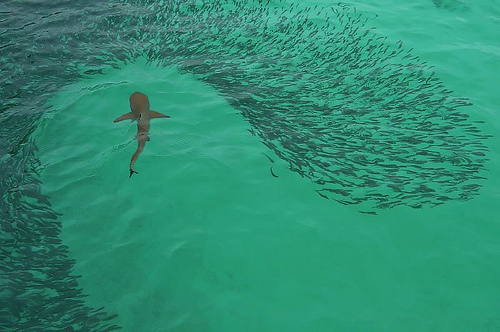 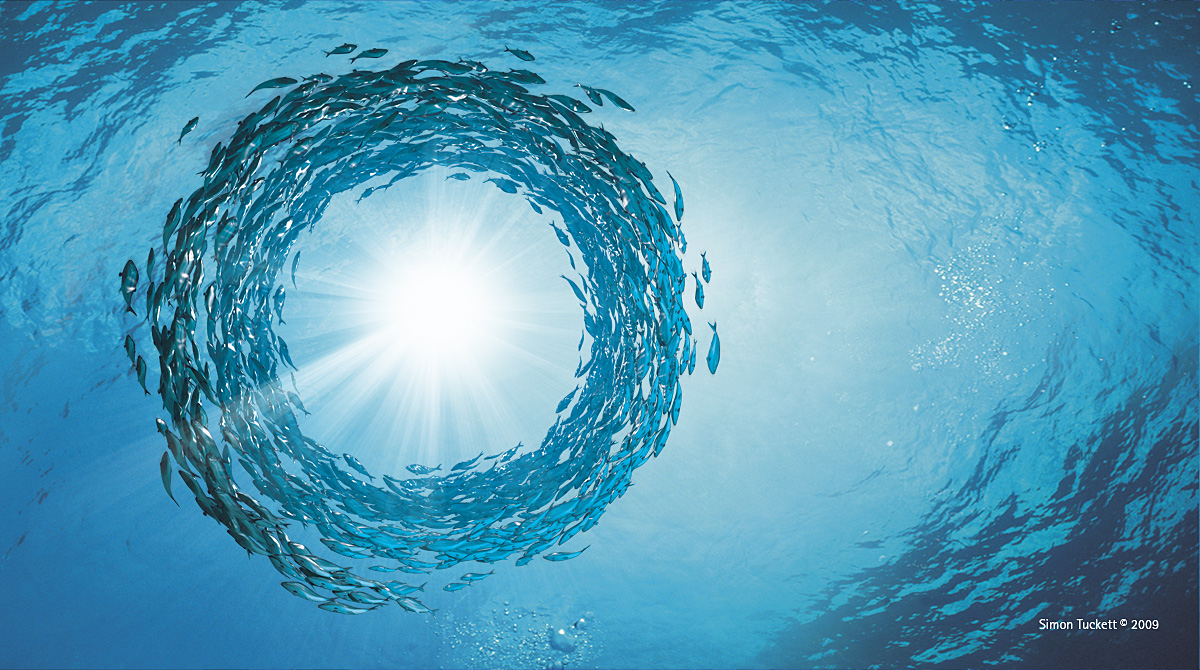 Joining / combining initiatives
MVD
ifcOWL
bSDD
linkedbuildingdata.net
www.w3.org/community/lbd/
LDAC event
W3C LBD Community Group
BuildingSMART Linked Data Working Group
linkedbuildingdata people
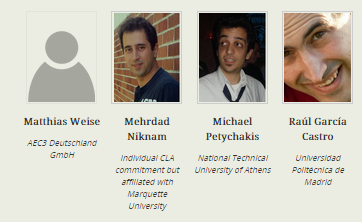 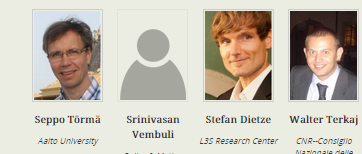 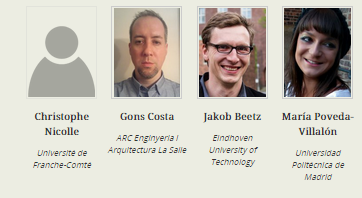 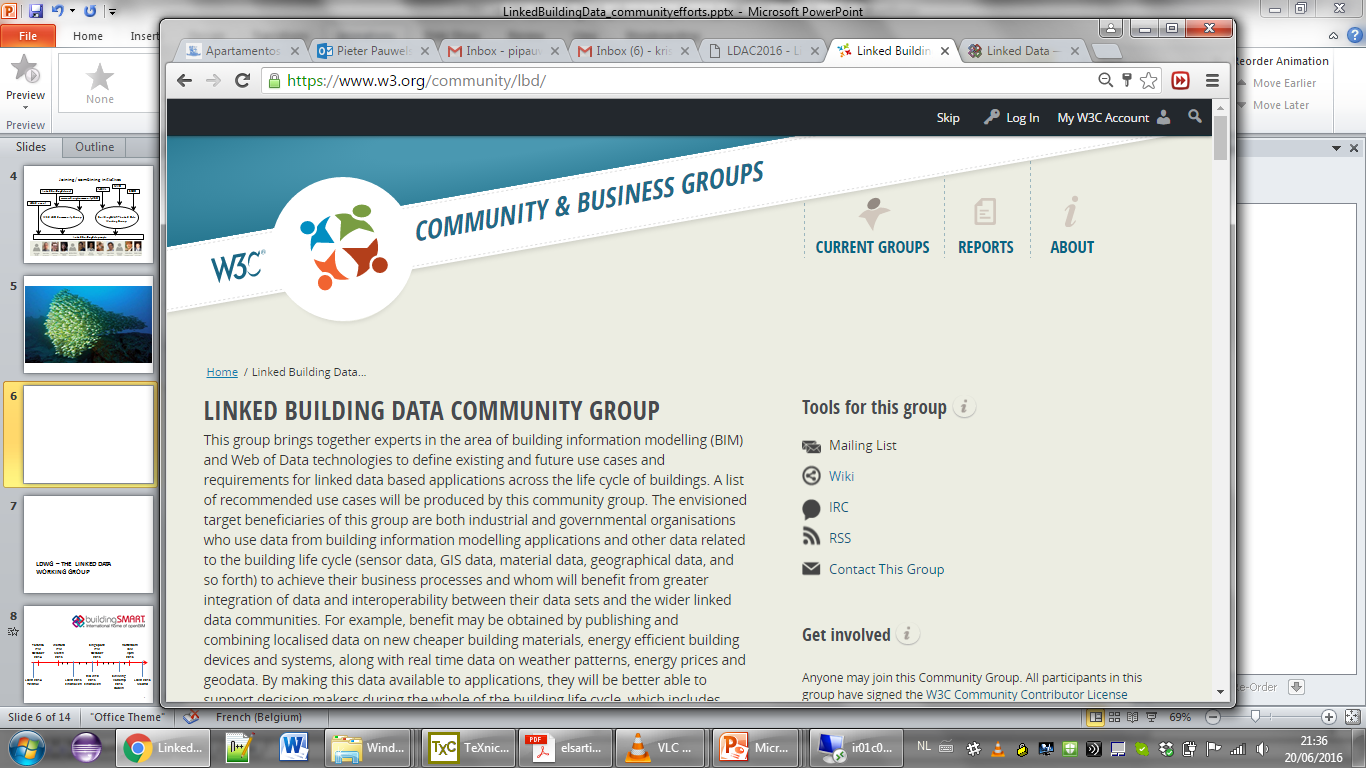 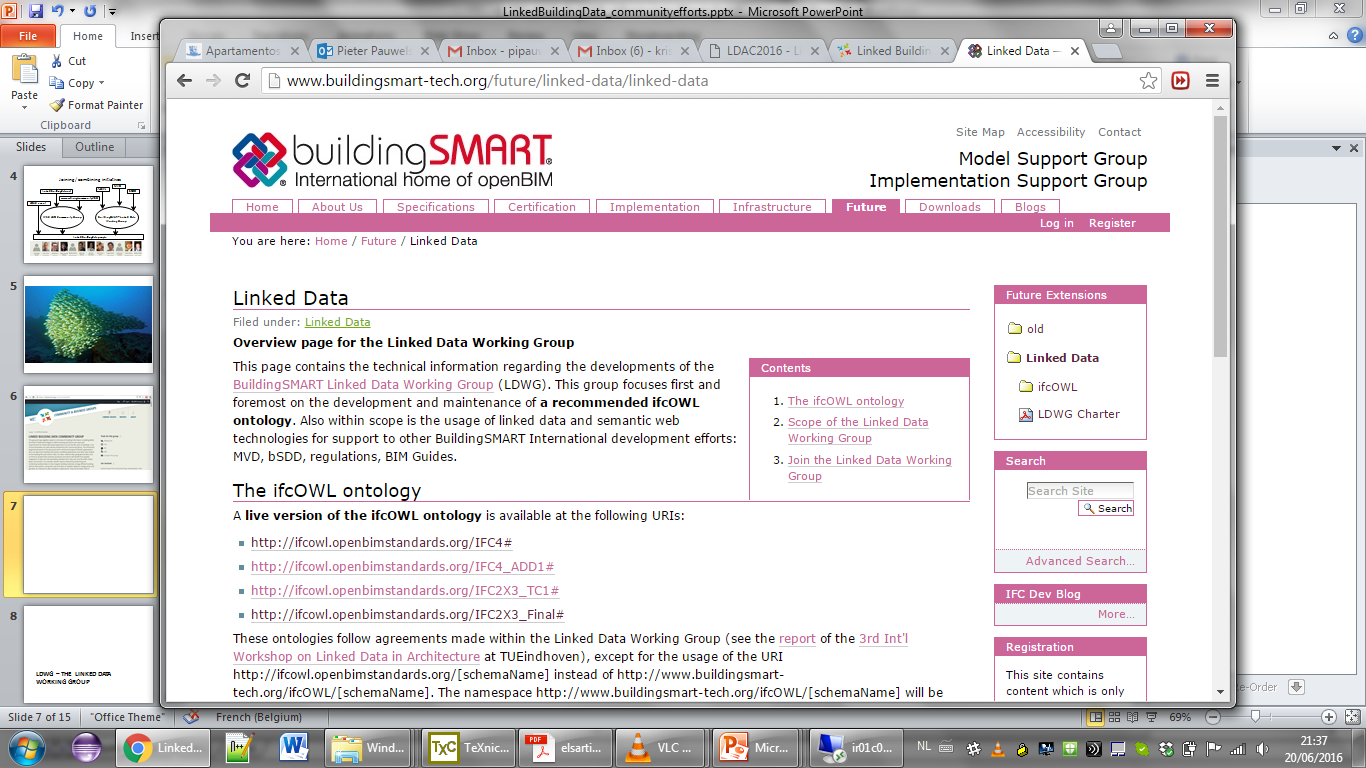 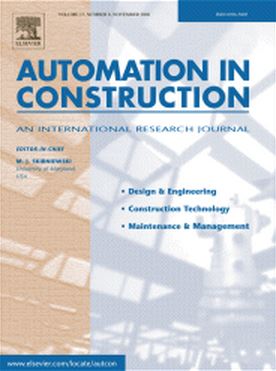 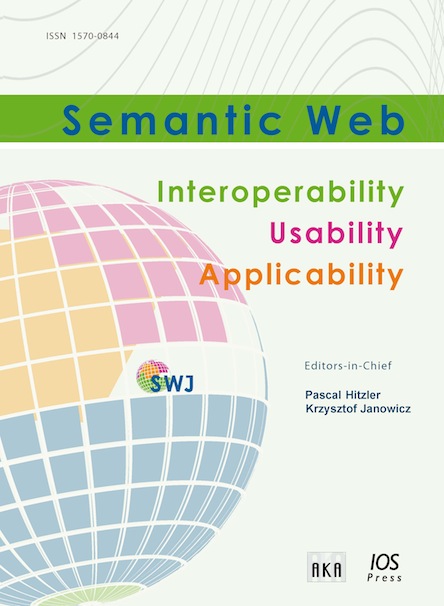 1. The community track
2. LDWG status
3. Standardisation
4. Industrial uptake
Outline
Joining / combining initiatives
MVD
ifcOWL
bSDD
linkedbuildingdata.net
www.w3.org/community/lbd/
LDAC event
W3C LBD Community Group
BuildingSMART Linked Data Working Group
linkedbuildingdata people
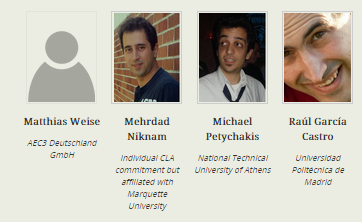 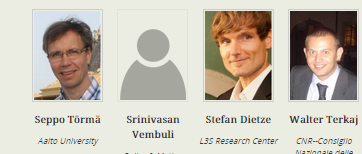 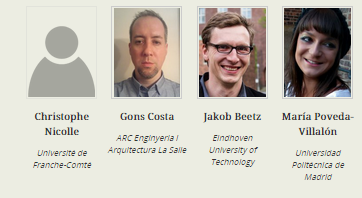 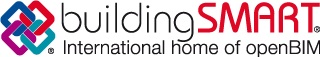 Toronto ITM October 2014
WatfordITM March
2015
SingaporeITM October 2015
RotterdamISM April2016
CIB W78 2015
Eindhoven
SWIMing VoCamp 2016
Dublin
LDAC 2016
Madrid
LDAC 2015
Eindhoven
LDAC 2014
Helsinki
13
BuildingSMART
Regulatory Room
Infrastructure Room
Technical Room
Building Room
Product Room
BIM
Infra GIS
ifcOWL
IDMs
MVDs
BIM-Guides
bSDD
Rules
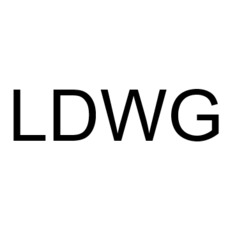 Officialisation of Linked Data Working Group
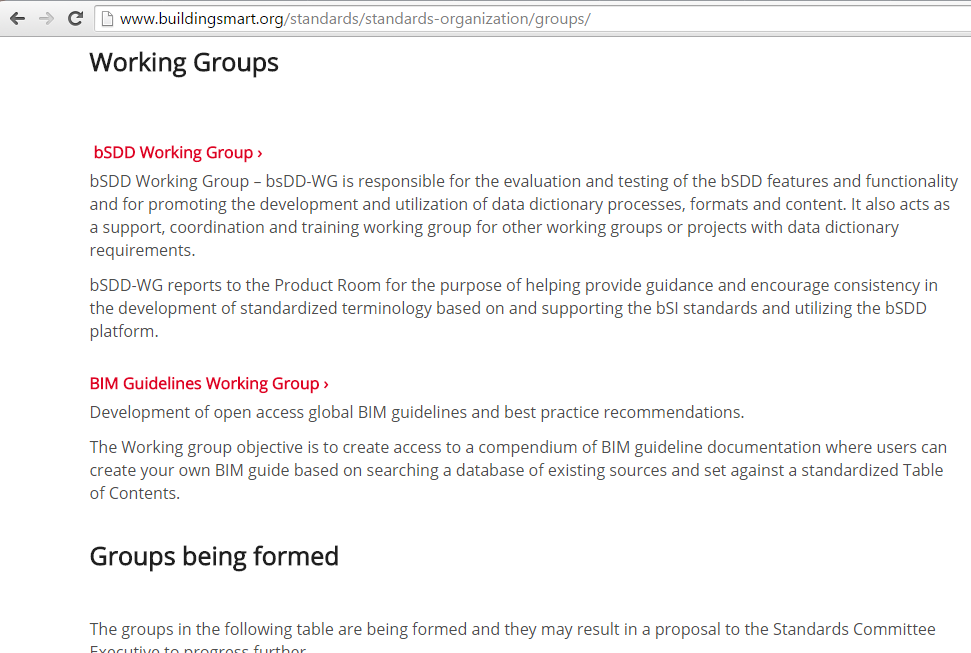 Linked Data Working Group >
The Linked Data Working Group is responsible for building and maintaining a recommended version of an ifcOWL ontology as an equivalent to the IFC EXPRESS schema. The ifcOWL ontology is to be used in linked data and semantic web applications that consume IFC data.
15
Fit in BuildingSMART activities
Purpose:
Bring together experts in BIM and Web of Data technologies to define existing and future use cases and requirements for linked data based applications across the building life cycle.
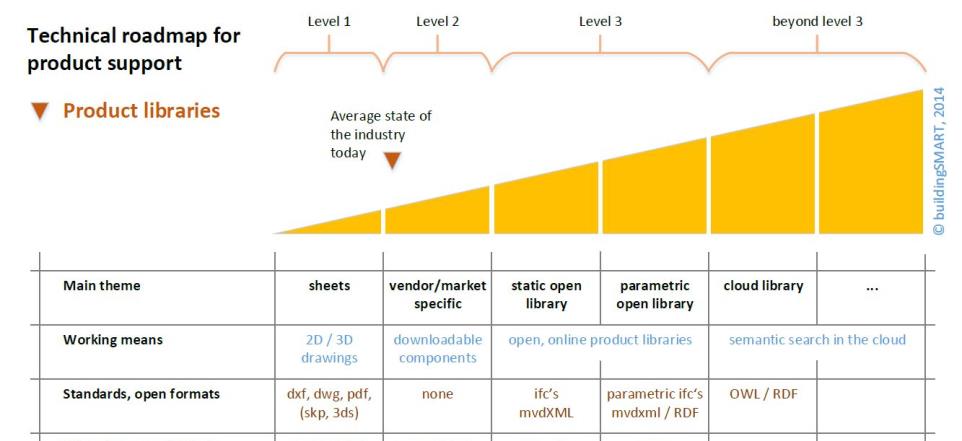 http://www.buildingsmart.org/standards/technical-vision/technical-roadmaps/
Status in the standards process
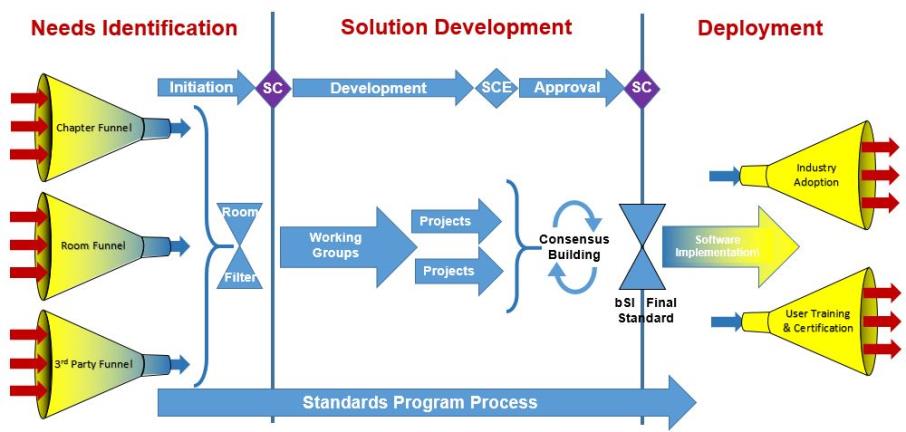 http://www.buildingsmart.org/standards/standards-process/
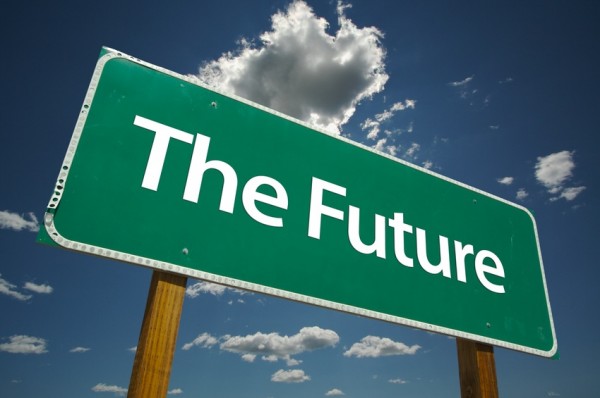 1. The community track
2. LDWG status
3. Standardisation
4. Industrial uptake
Outline
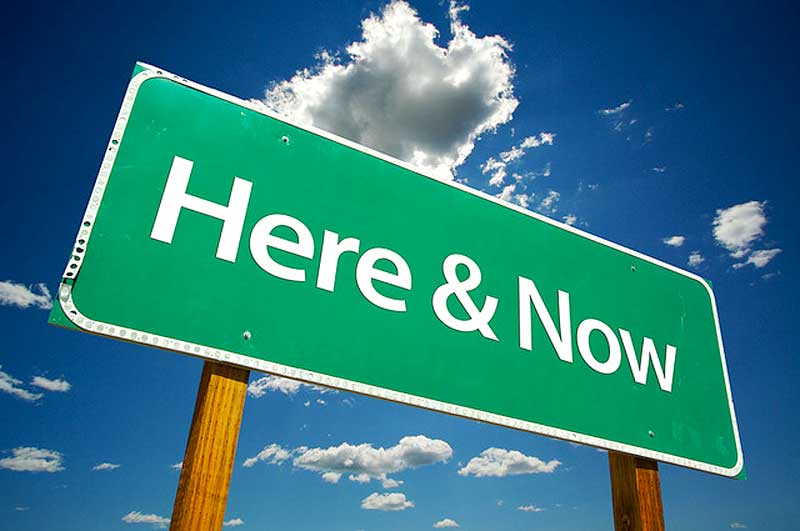 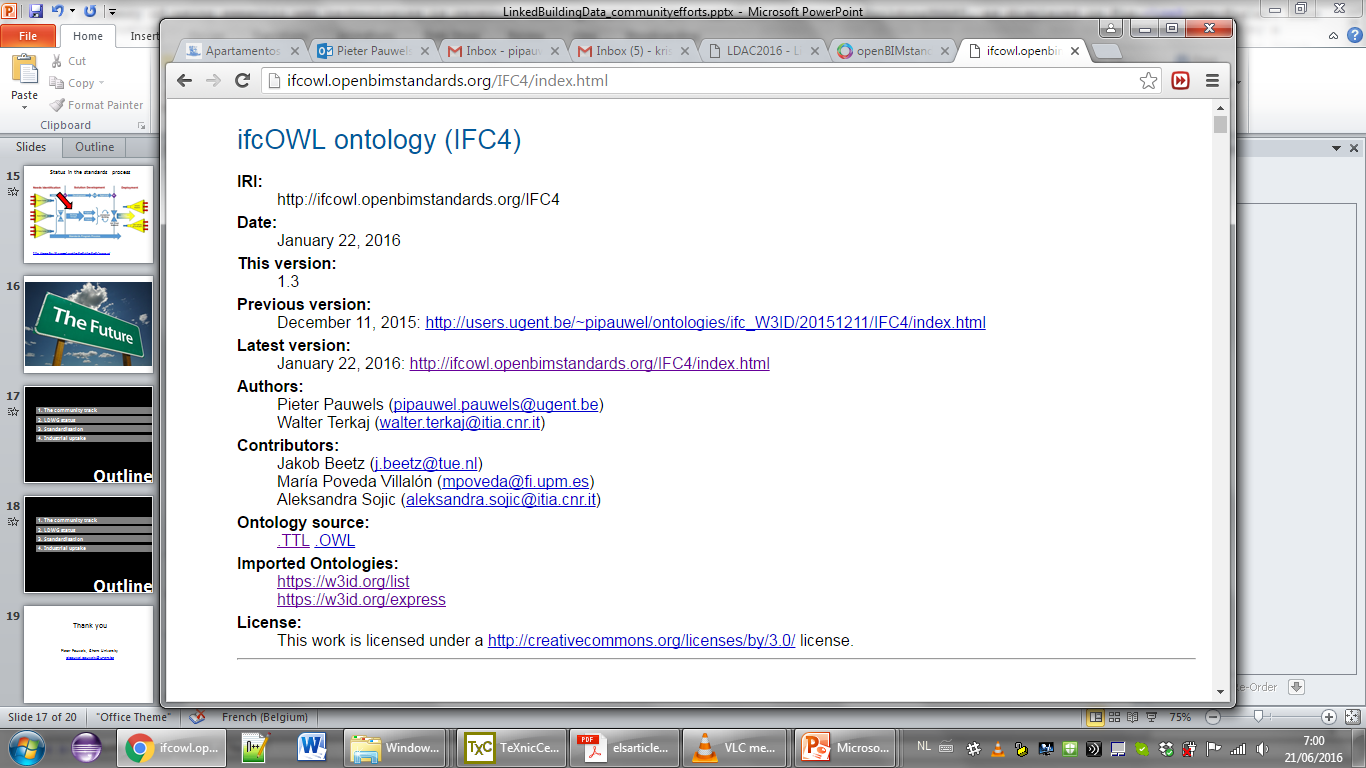 IFC-SPF
EXPRESS
XML
XSD
RDF
ifcOWL
BuildingSMART
Regulatory Room
Infrastructure Room
Technical Room
Building Room
Product Room
BIM
Infra GIS
ifcOWL
IDMs
MVDs
BIM-Guides
bSDD
Rules
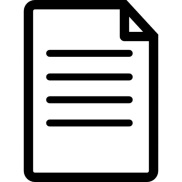 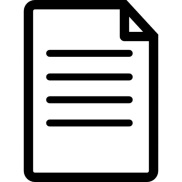 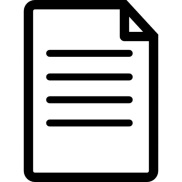 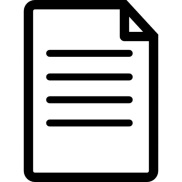 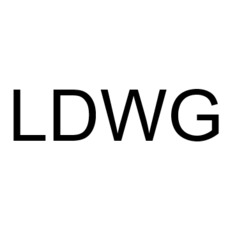 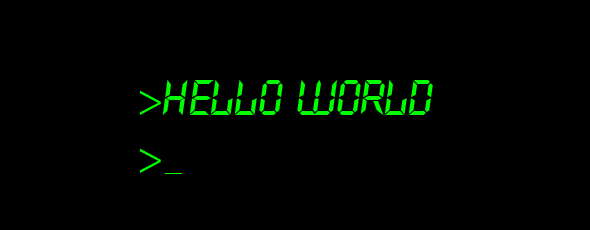 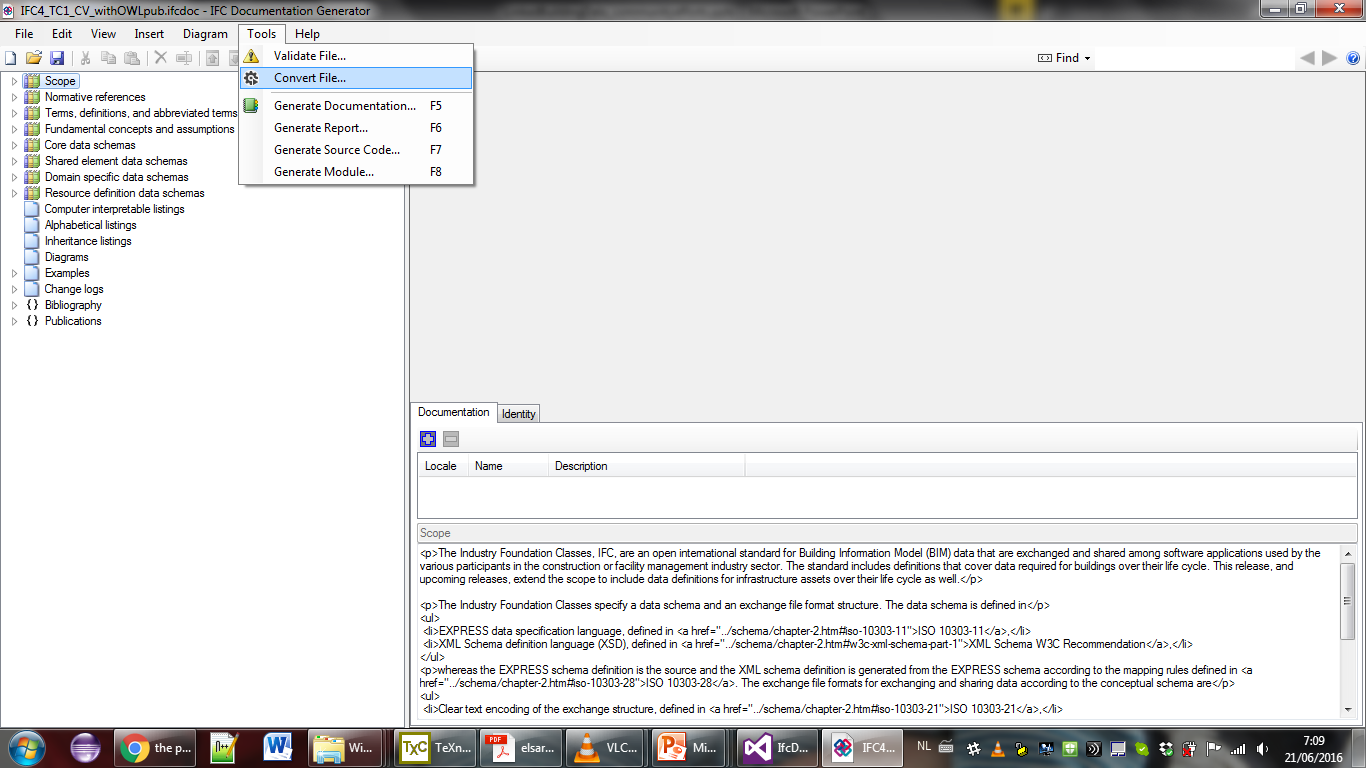 IfcDoc support
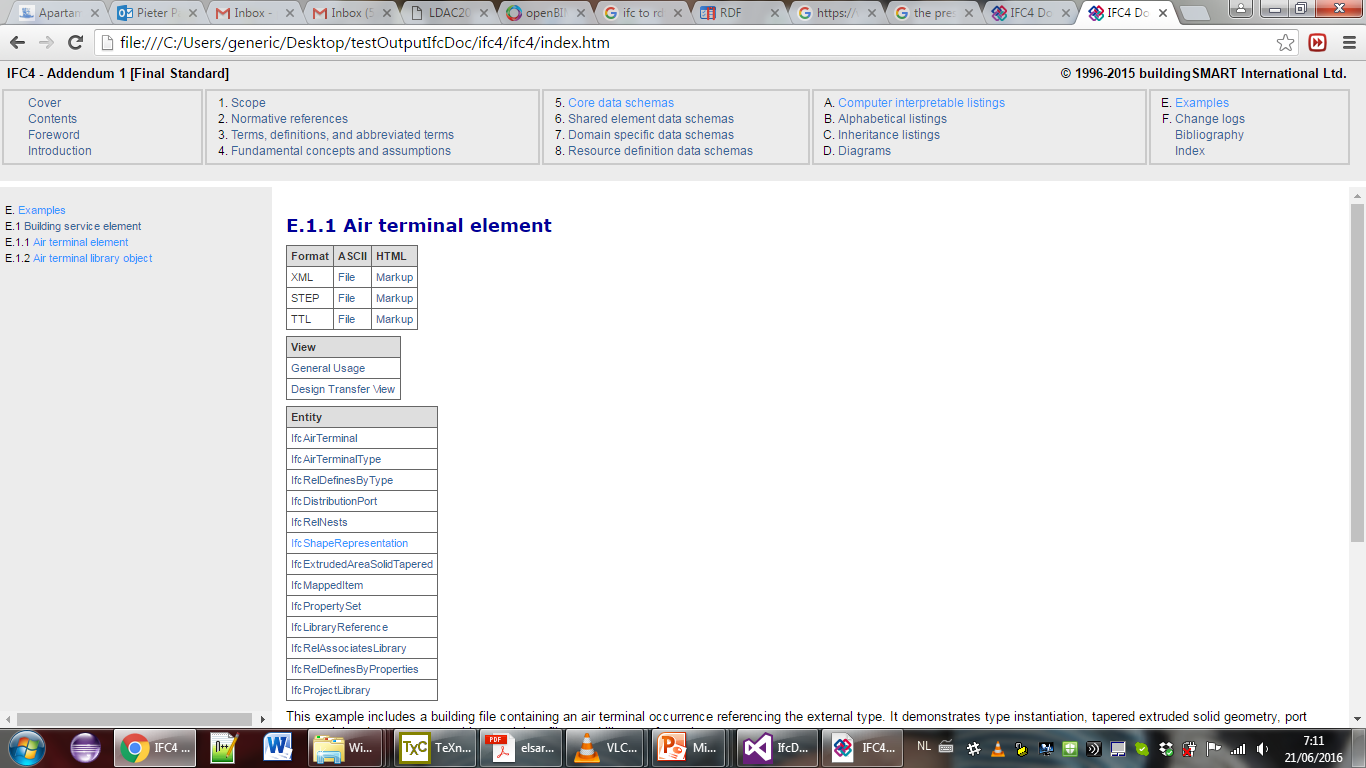 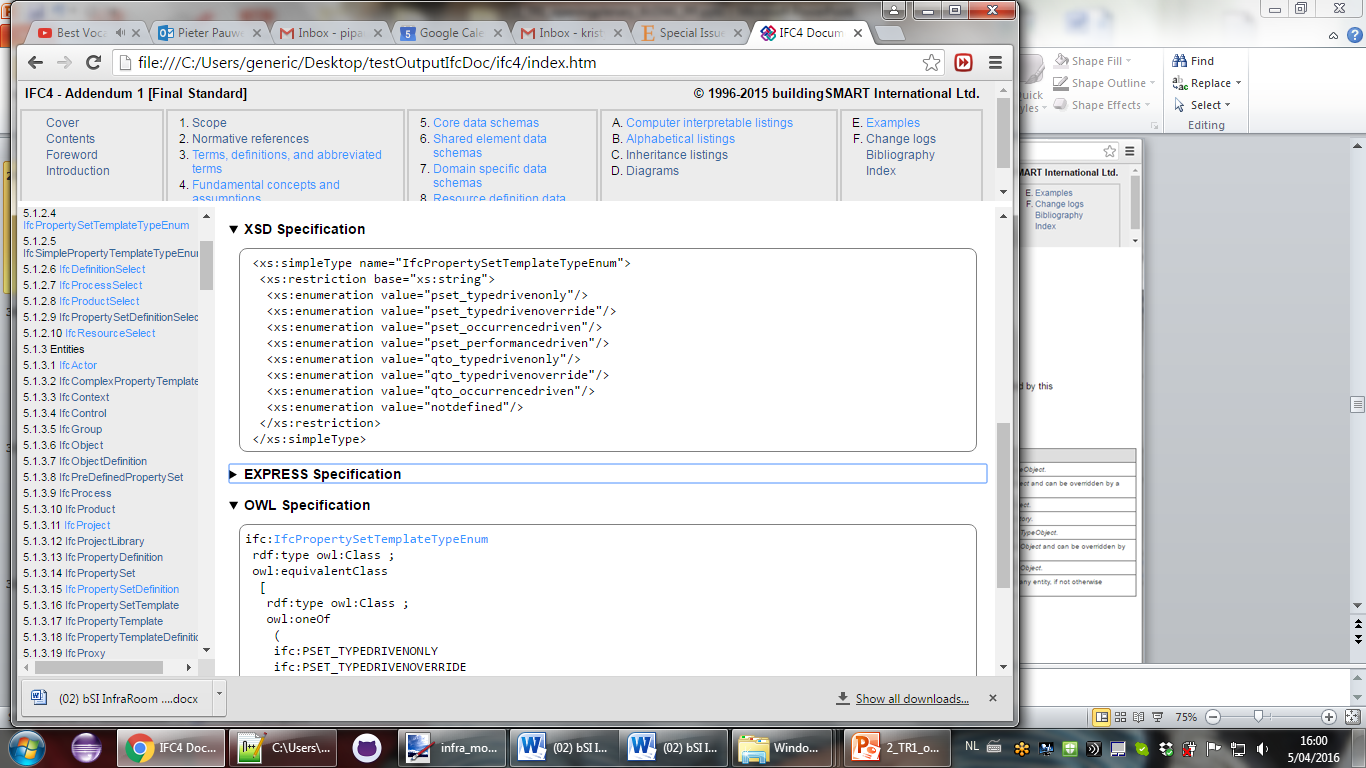 Implementation in IfcDoc
1. The community track
2. LDWG status
3. Standardisation
4. Industrial uptake
Outline
BuildingSMART
Regulatory Room
Infrastructure Room
Technical Room
Building Room
Product Room
BIM
Infra GIS
ifcOWL
MVDs
IDMs
MVDs
BIM-Guides
bSDD
Rules
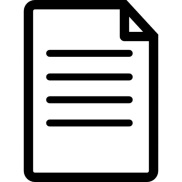 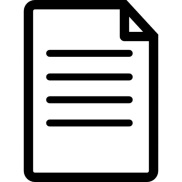 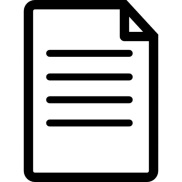 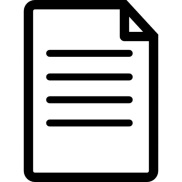 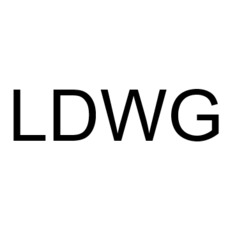 - Agile data handling
- SPARQL query access
- Subset selection
MVD
- Custom data
- Systems Engineering (SE)
- Graph DBs
BIM-Infra-GIS
- Product data templates
- Manufacturer data
bSDD
- Regulation compliance checking
Rules
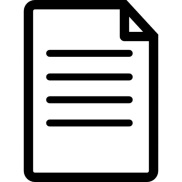 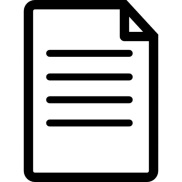 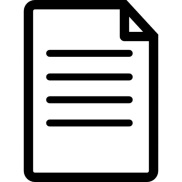 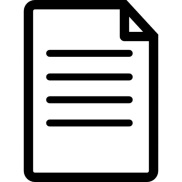 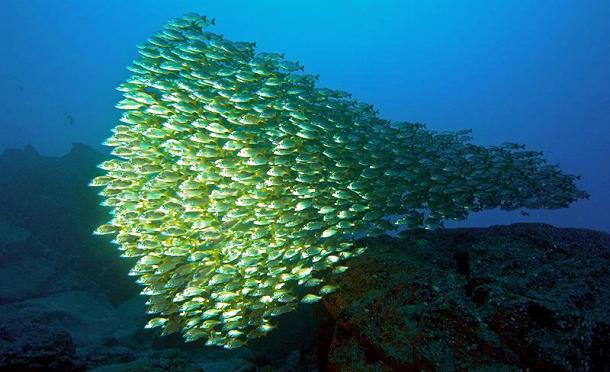 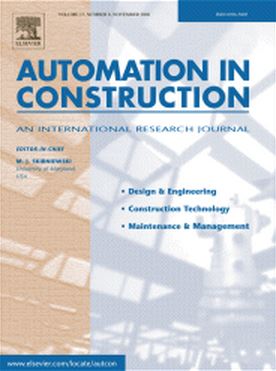 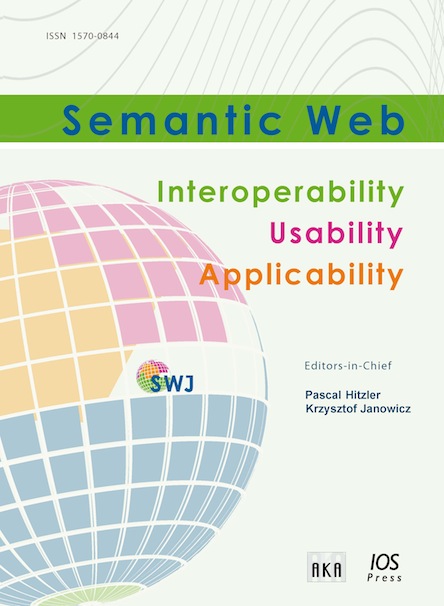 Thank you


Pieter Pauwels, Ghent University
pipauwel.pauwels@ugent.be
Bonus material
ifcOWL
Converter?
Rules?
…?
RDF
IFC-SPF
RDF
ifcOWL
simpleBIM
EXPRESS
Converter?
Rules?
…?
Go to exit
ifcOWL
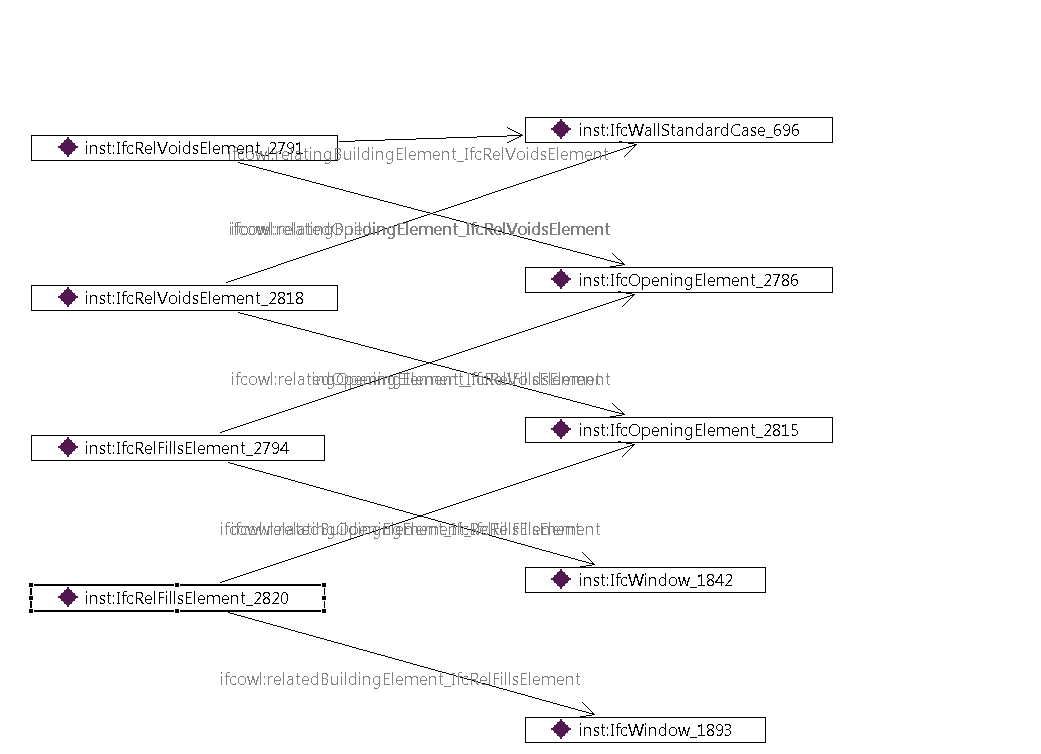 inst:IfcWallStandardCase_696
simplebim:hasWindow
simplebim:hasWindow
inst:IfcWindow_1893
inst:IfcWindow_1842
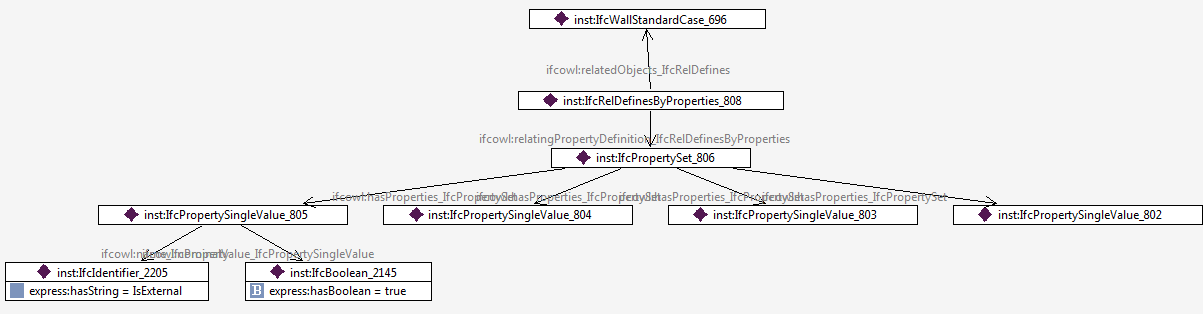 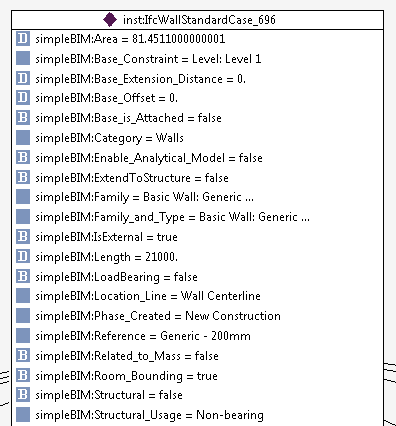 Model	ifcOWL 		ifcOWL		simpleBIM	simpleBIM
1	767kb		10,173 triples	1,339 triples	83kb
2	16,7 MB		225,135 triples	16,836 triples	1.029kb
REDUCTION TO
8,5% file size
10,3% triple count
ifcOWL
Converter?
Rules?
…?
RDF
IFC-SPF
RDF
ifcOWL
simpleBIM
EXPRESS
Converter?
Rules?
…?